Chapître 2Qu’est-ce qu’il te plaît?
REVIEW:
J’aime
I like
Je n’aime pas
I do not/don’t like
I love
J’adore
I hate/strongly dislike
Je déteste
J’aime bien
I really like
Avec les copains…
Les Activités
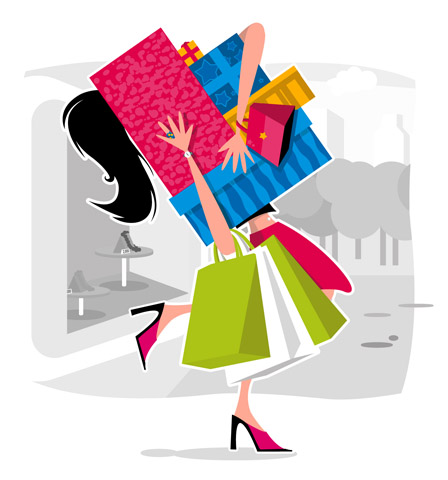 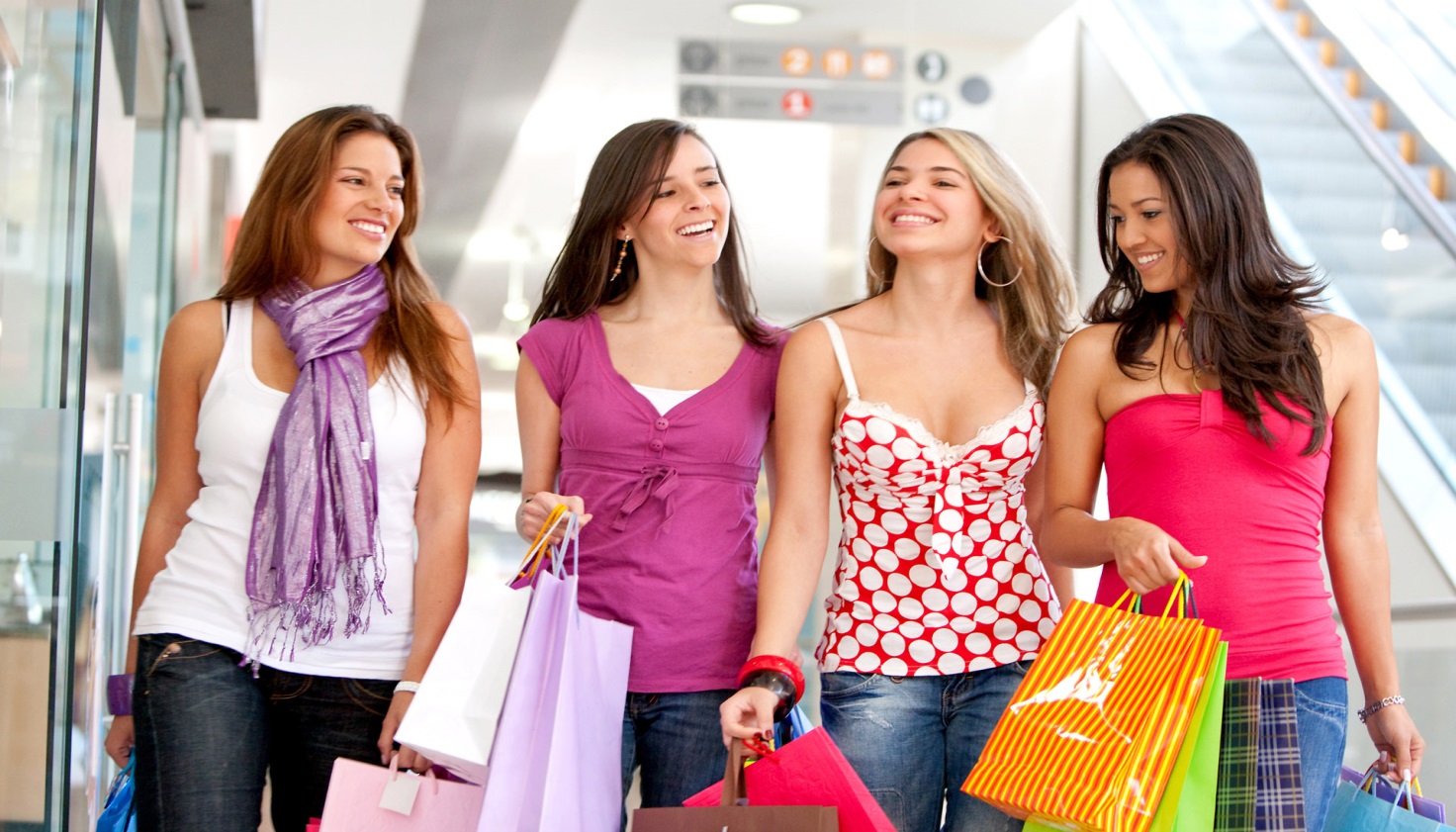 faire les magasins (m.)
Les Activités
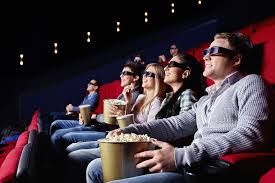 voir un film
Les Activités
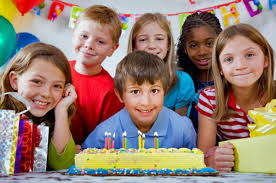 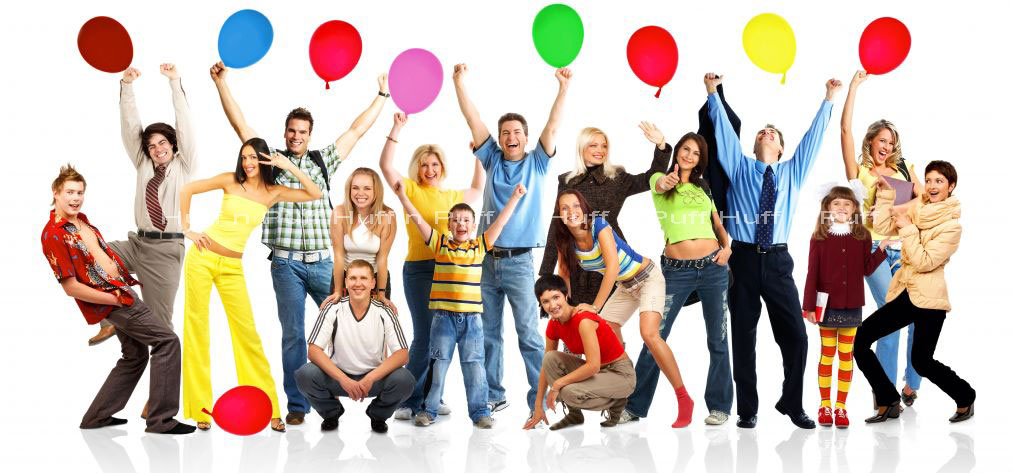 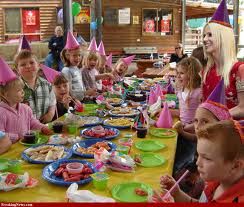 faire la fête
danser
Les Activités
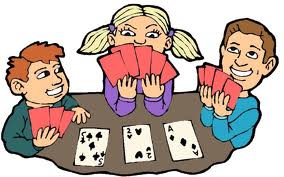 jouer aux cartes (f.)
Les Activités
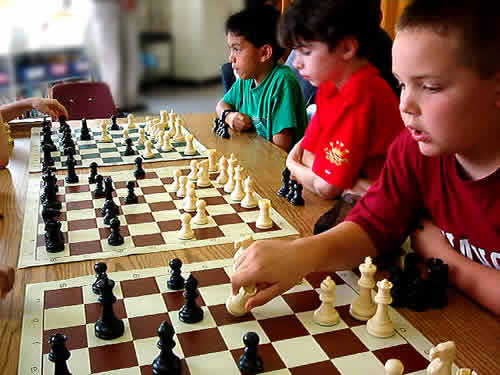 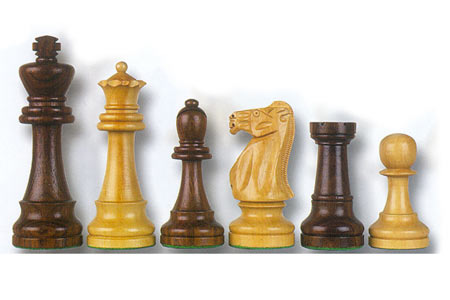 jouer aux échecs (m.)
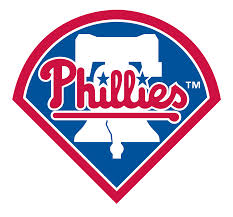 Les Activités
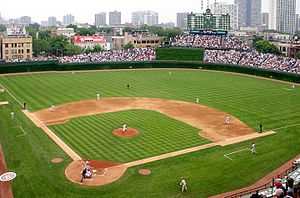 jouer au base-ball
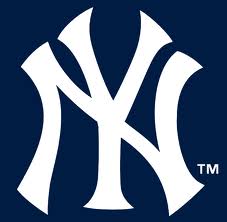 Les Activités
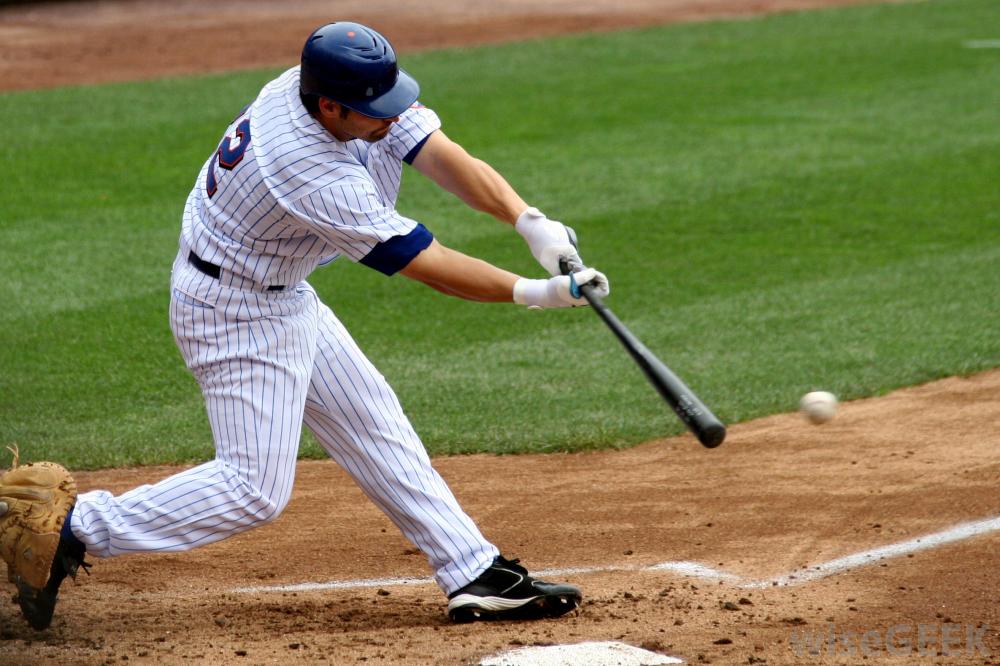 la batte
la balle
Les Activités
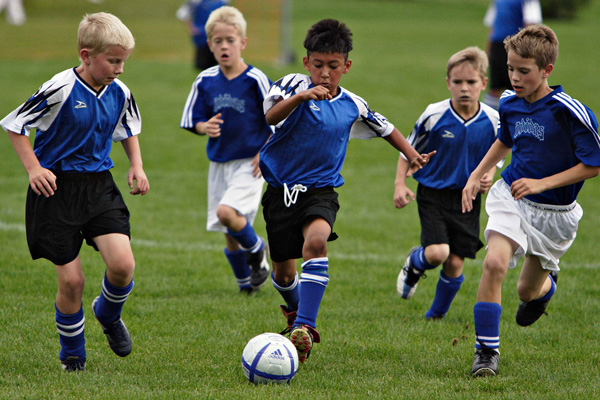 le ballon
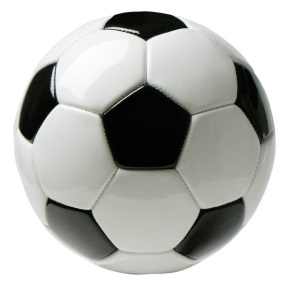 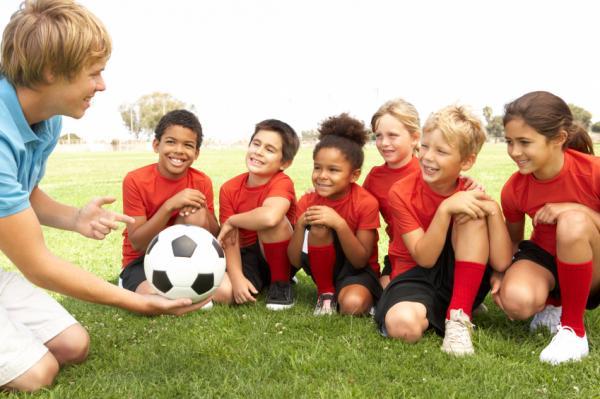 jouer au football
Les Activités
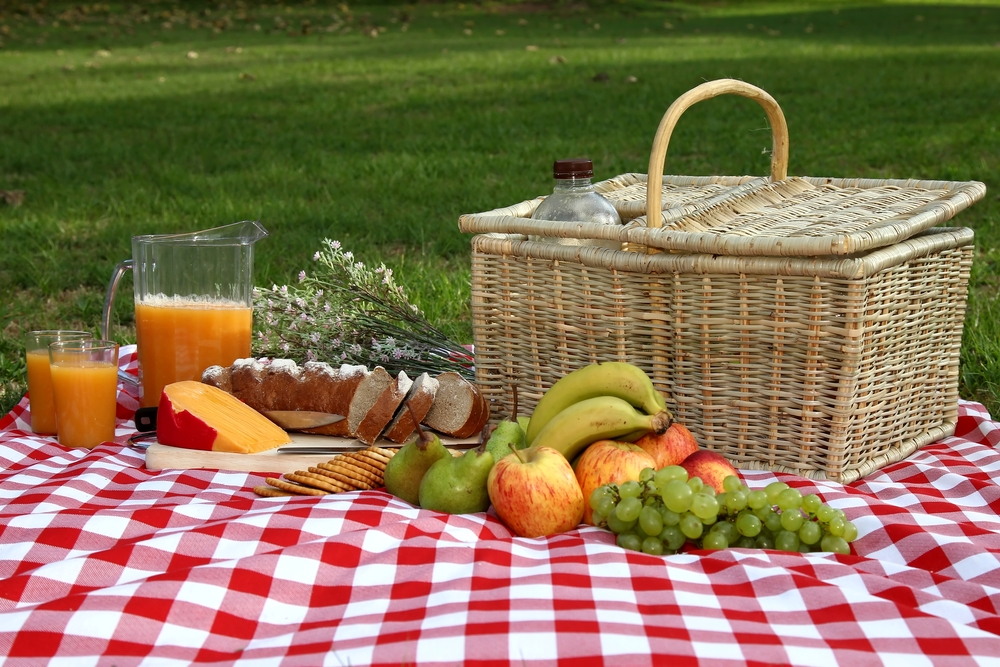 faire un pique-nique
Les Activités
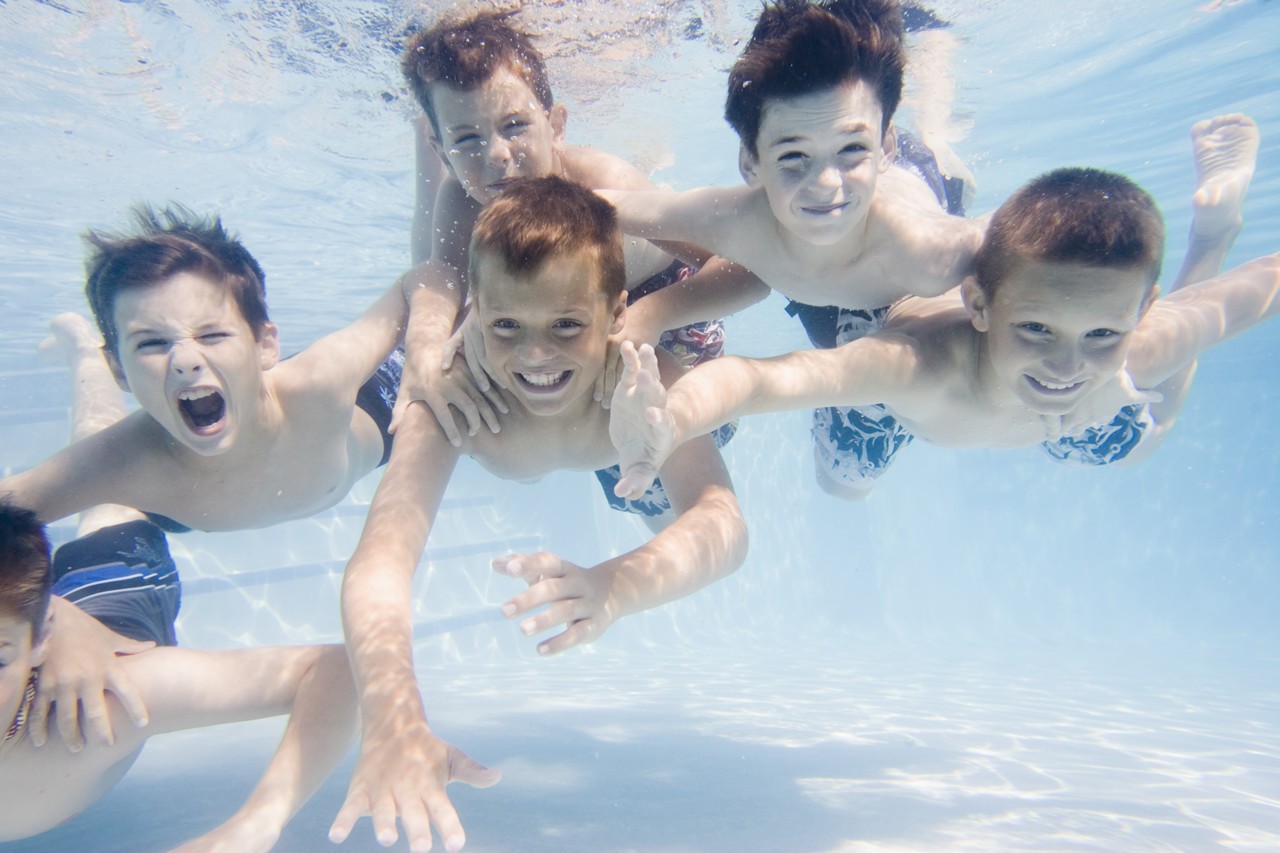 nager
Les Activités
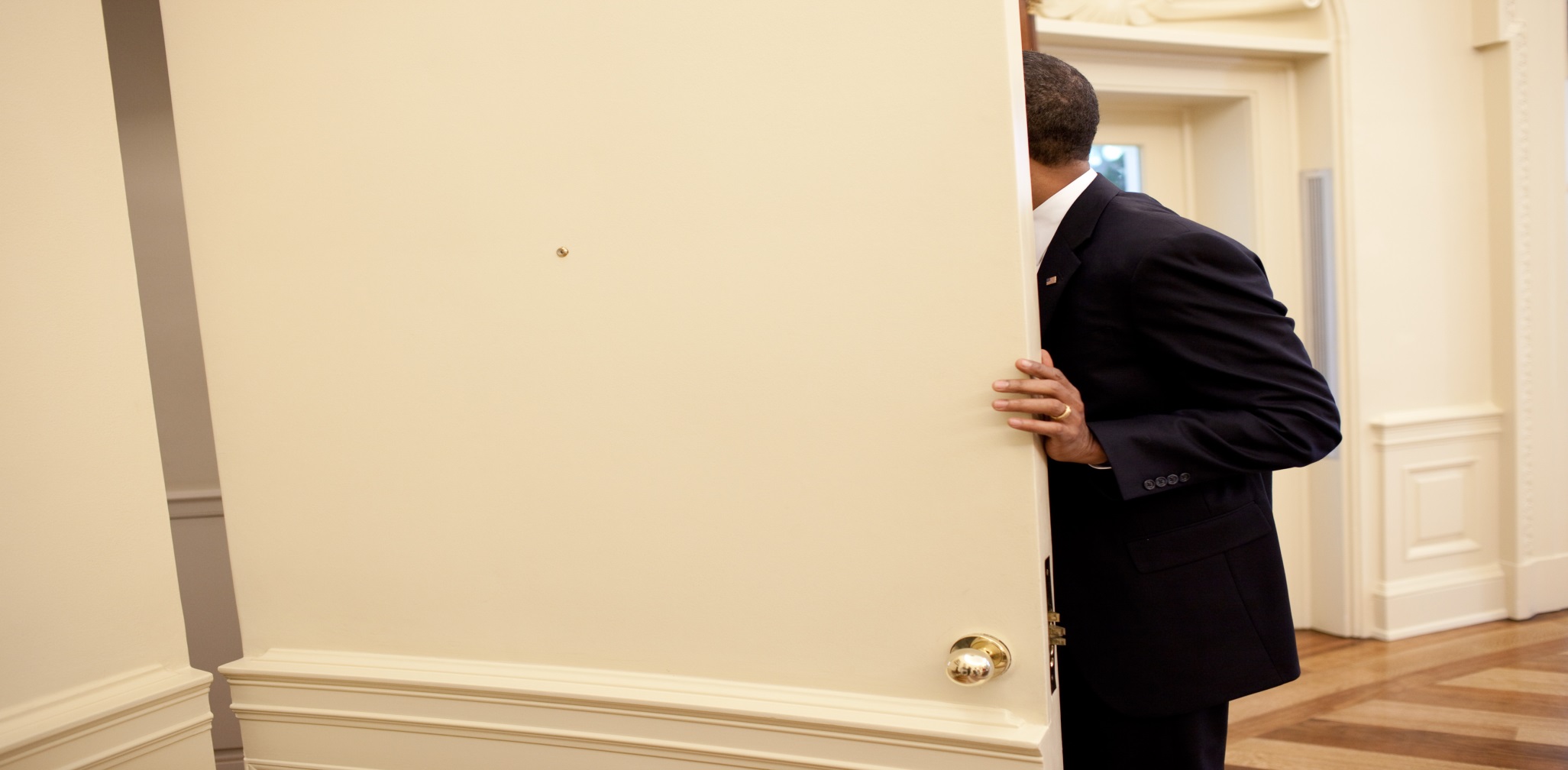 sortir
Les Activités
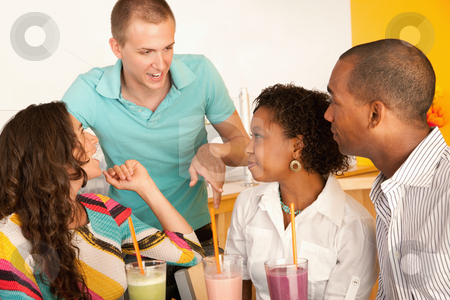 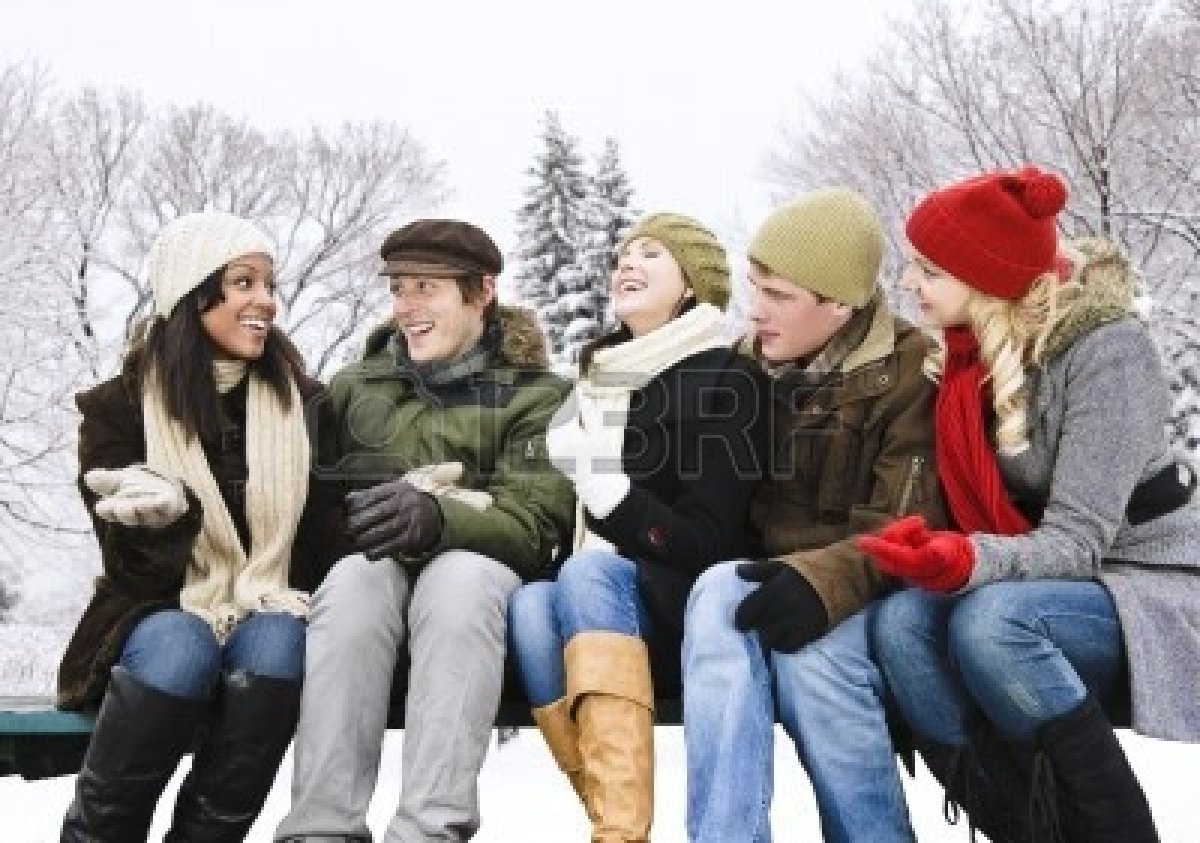 discuter avec des amis
ALLER
TO GO
ALLER
le cinéma
J’aime aller au cinéma.
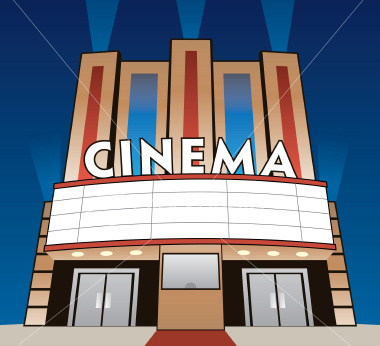 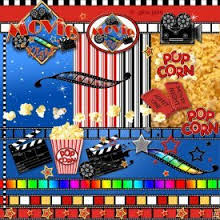 ALLER
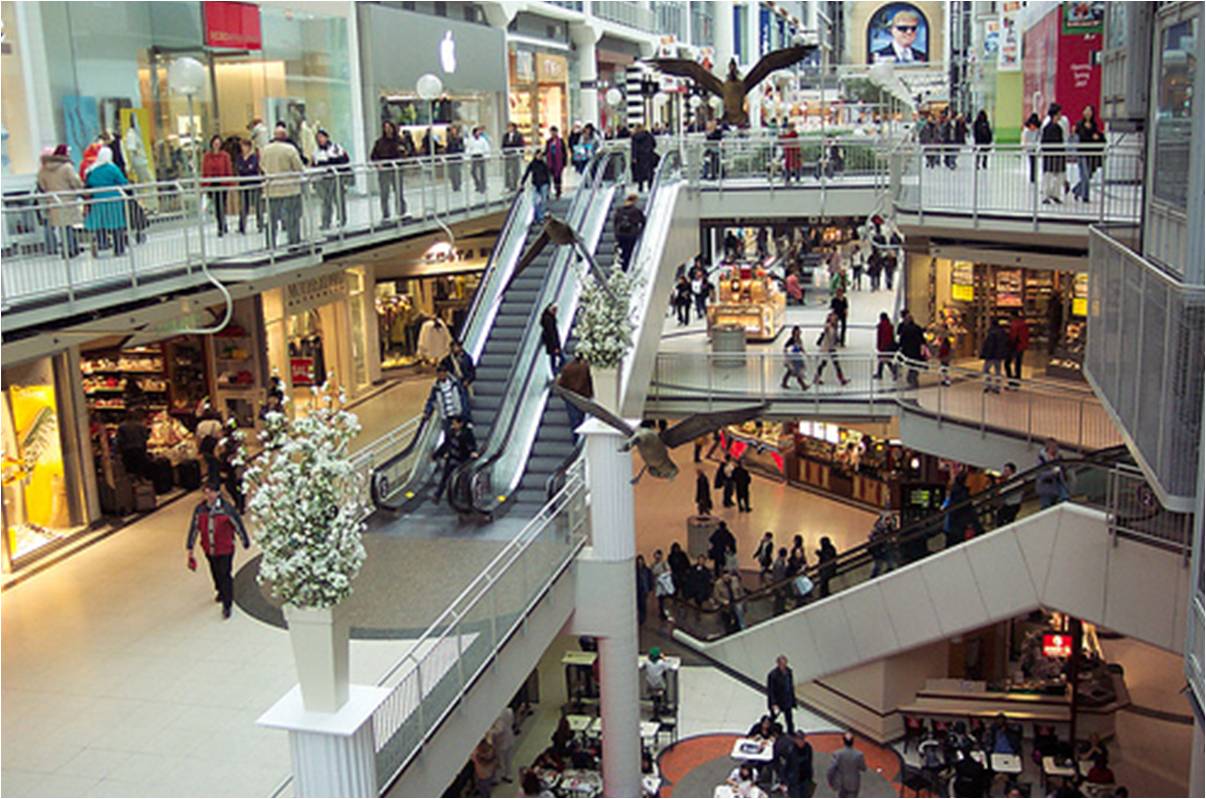 le centre commercial
J’aime aller au centre commercial.
le stade
J’aime aller au stade.
ALLER
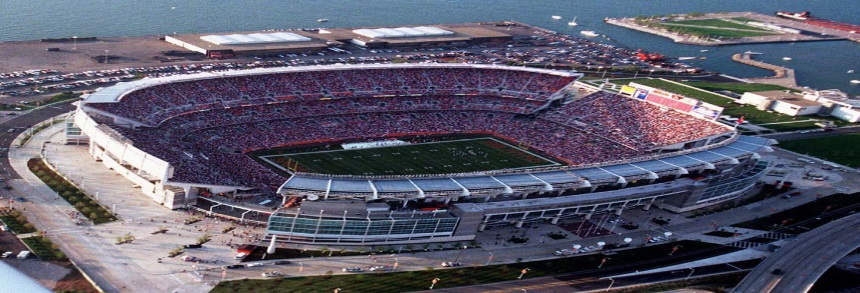 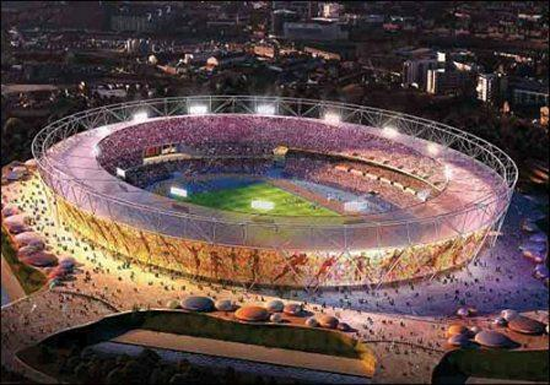 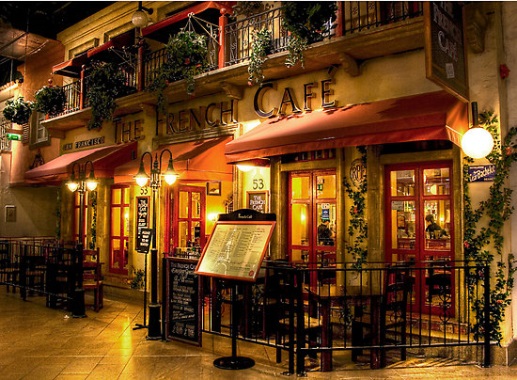 ALLER
le café
J’aime aller au café.
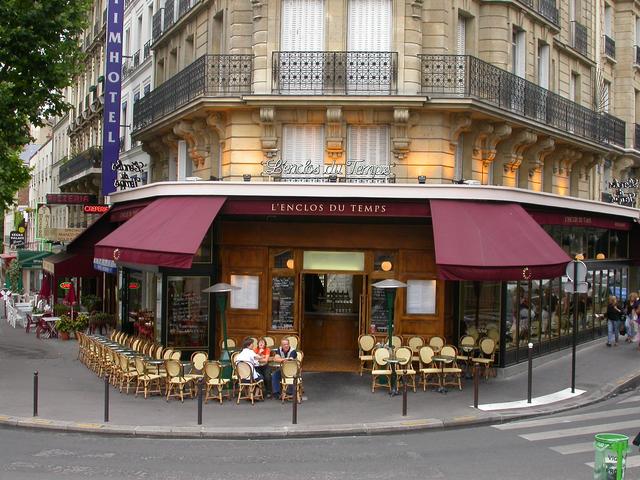 ALLER
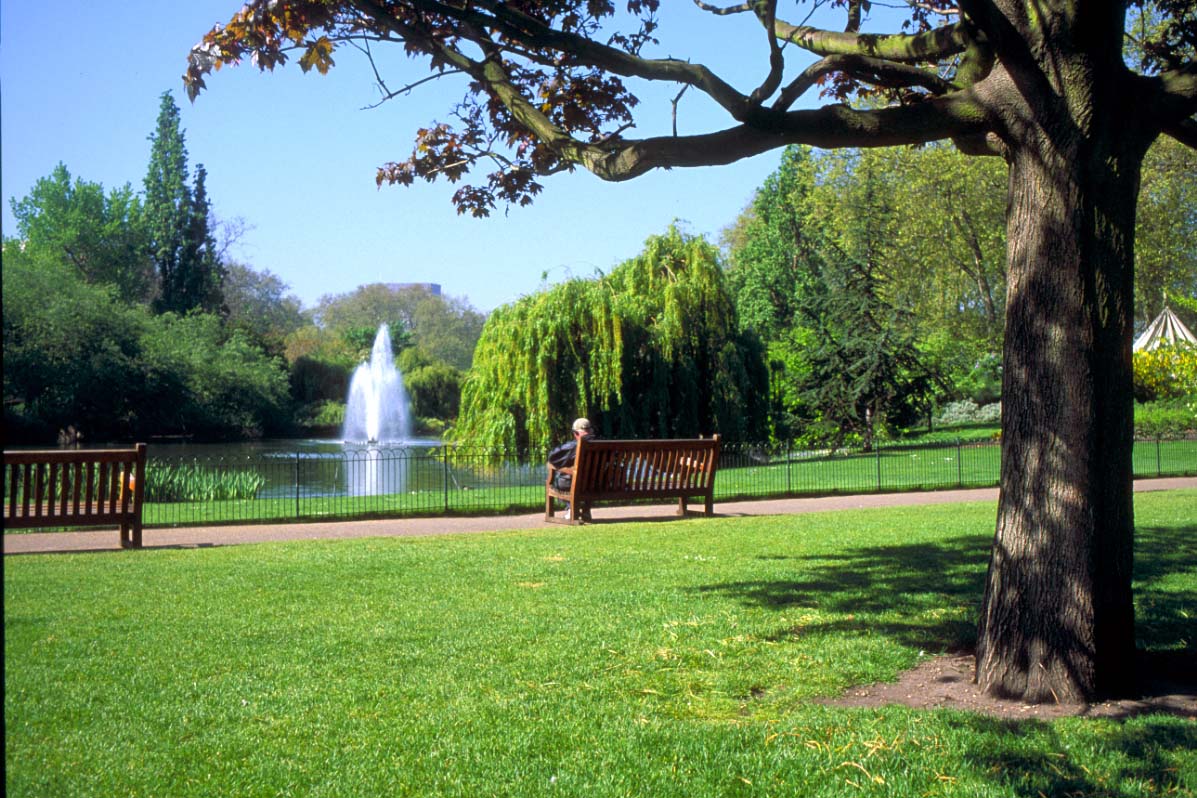 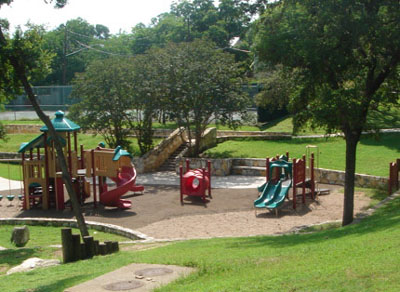 le parc
J’aime aller au parc.
ALLER
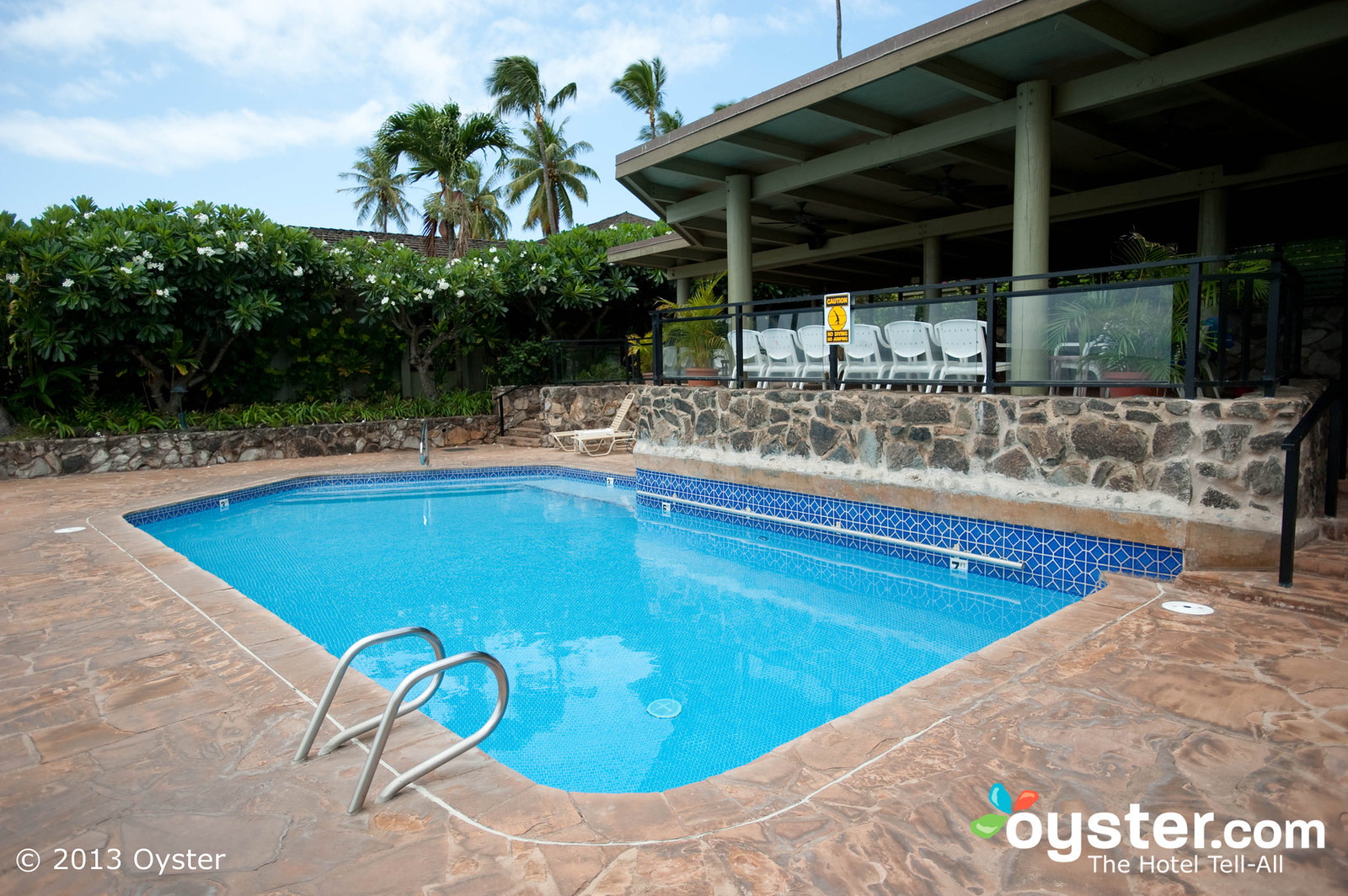 la piscine
J’aime aller à la piscine.
ALLER
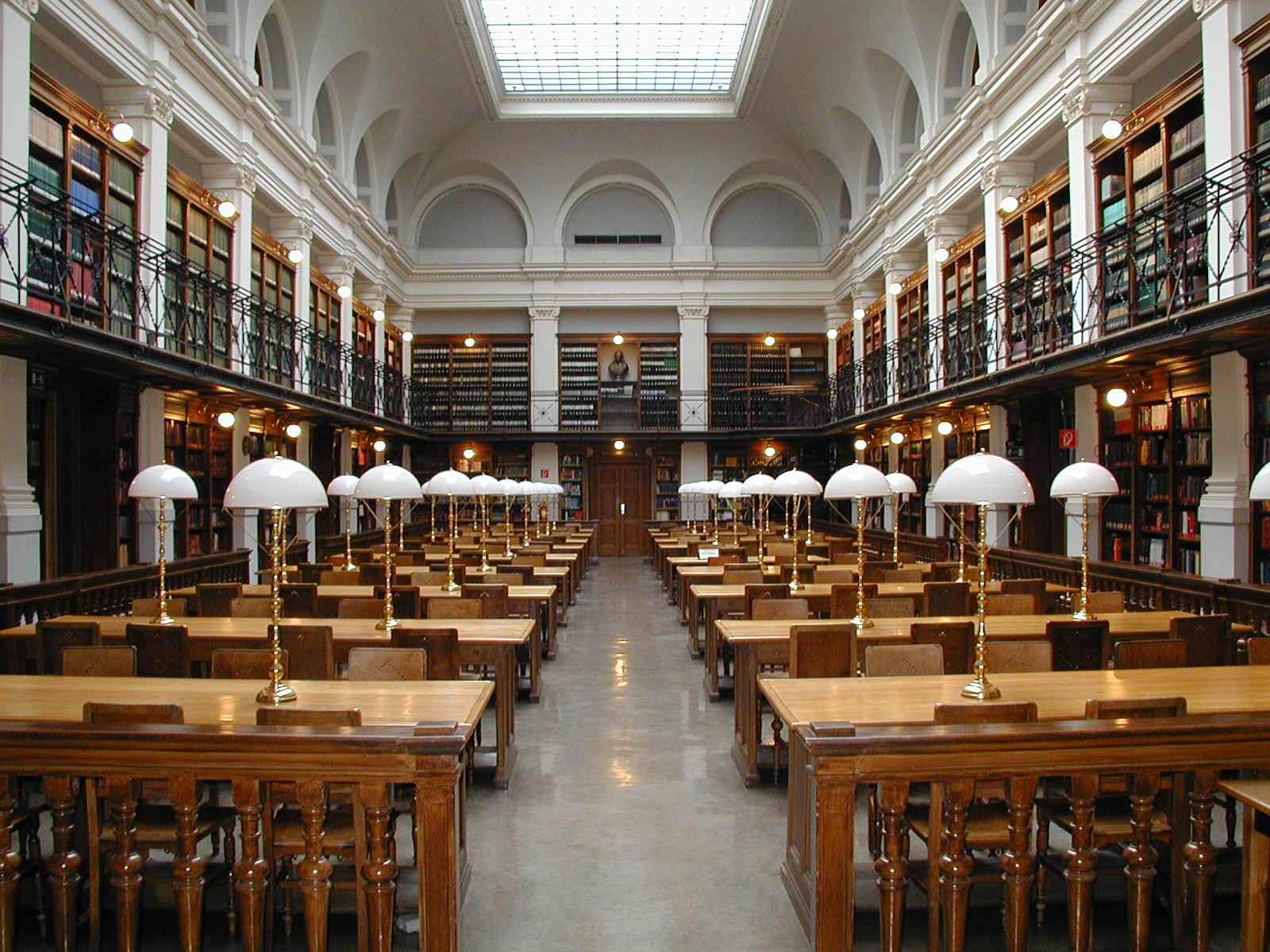 la bibliothèque
J’aime aller à la bibliothèque.
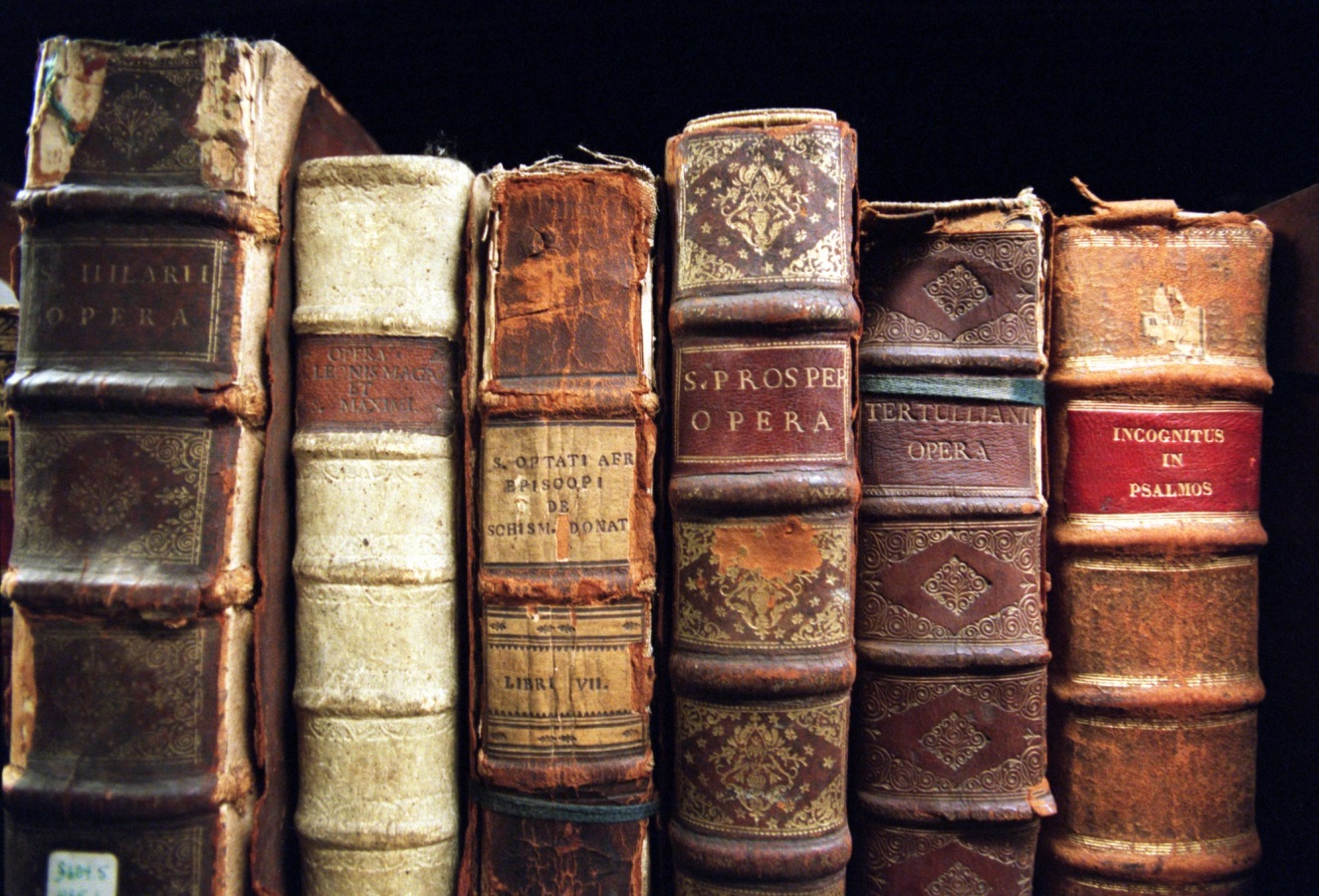 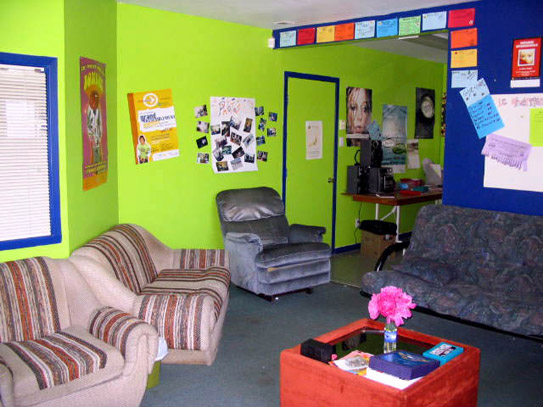 ALLER
la Maison des jeunes et de la culture
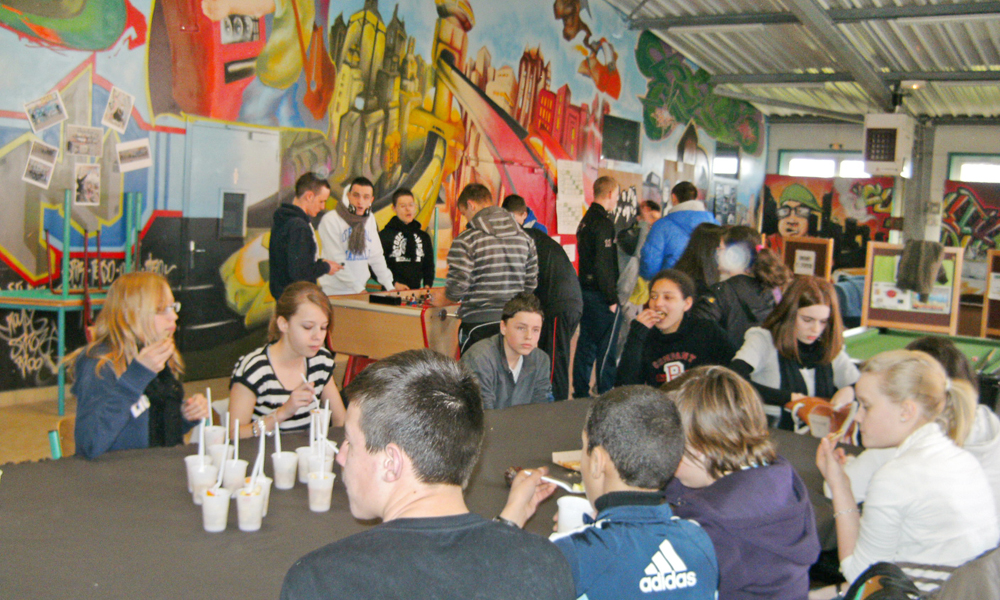 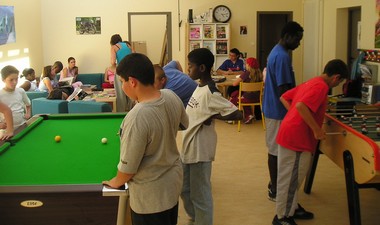 la MJC
J’aime aller à la MJC.
ALLER
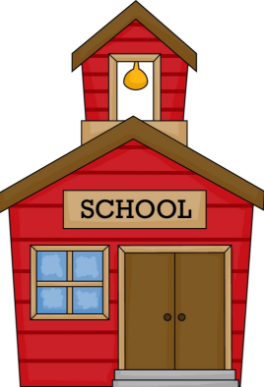 l’école
J’aime aller à l’école.
ALLER
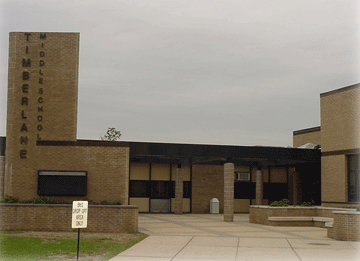 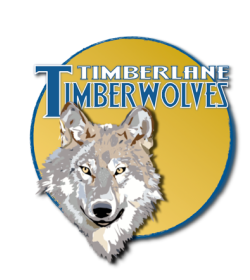 le collège
J’aime aller au college.
ALLER
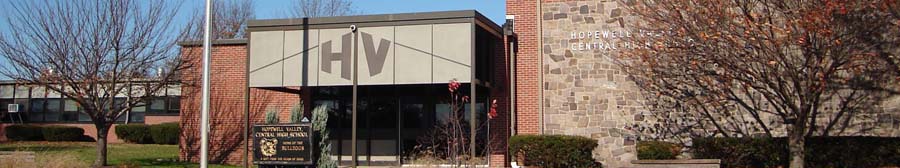 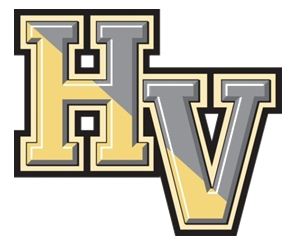 le lycée
J’aime aller au lycée.